Thực đơn 
        Ngày 19/12/2024
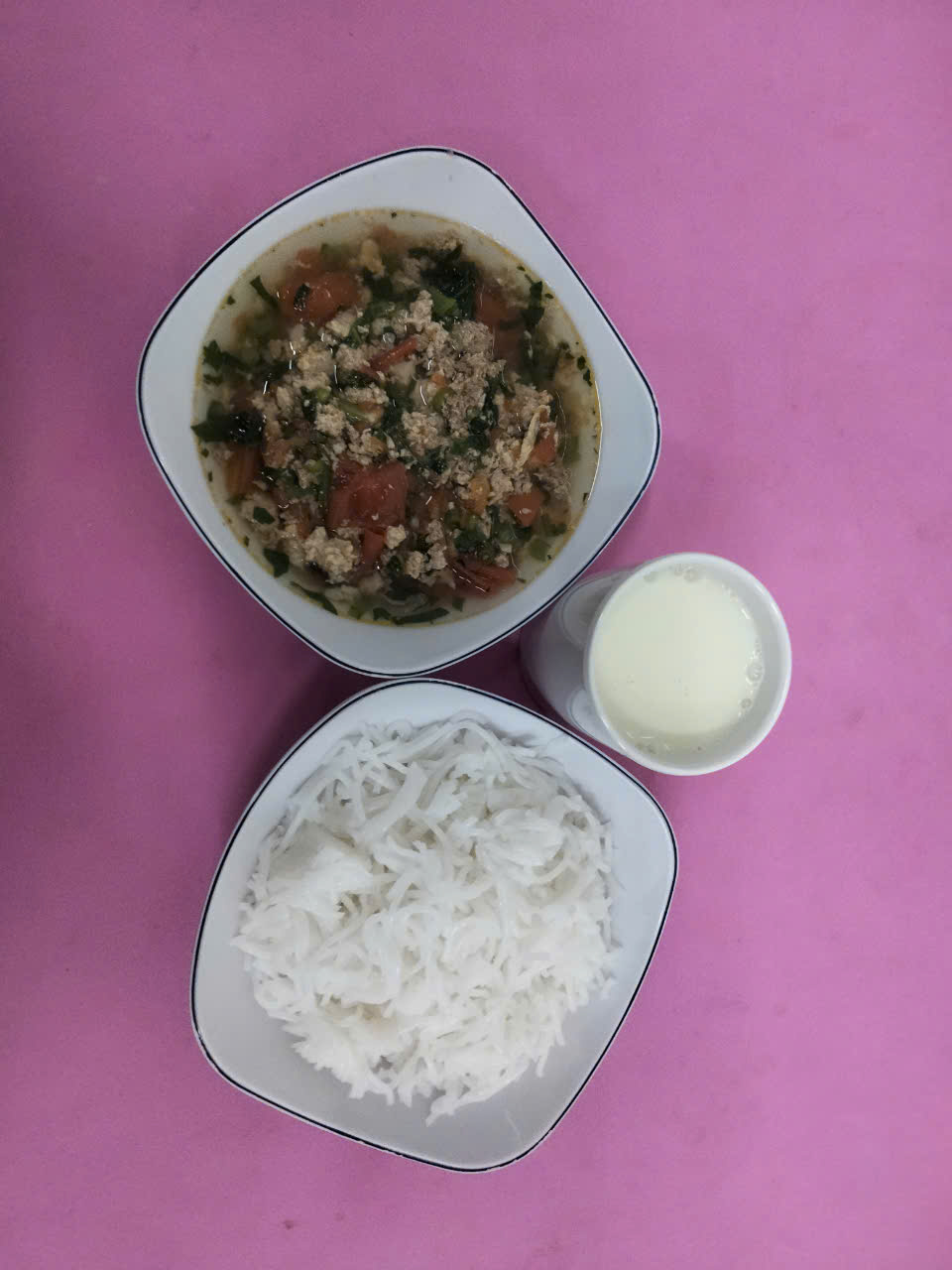 BUỔI SÁNG:
- Canh bún (cua đồng, trứng, cà chua, rau muống)
- Sữa
BUỔI TRƯA:
Món mặn: Gà tiềm ngũ quả (táo tàu, hạt sen, bắp non, cà rốt, nấm Đông Cô)
Món canh: Canh mồng tơi, mướp, rau dền nấu tôm khô, thịt heo
Món chiên: Đậu cove xào tỏi
Tráng miệng: Đu đủ
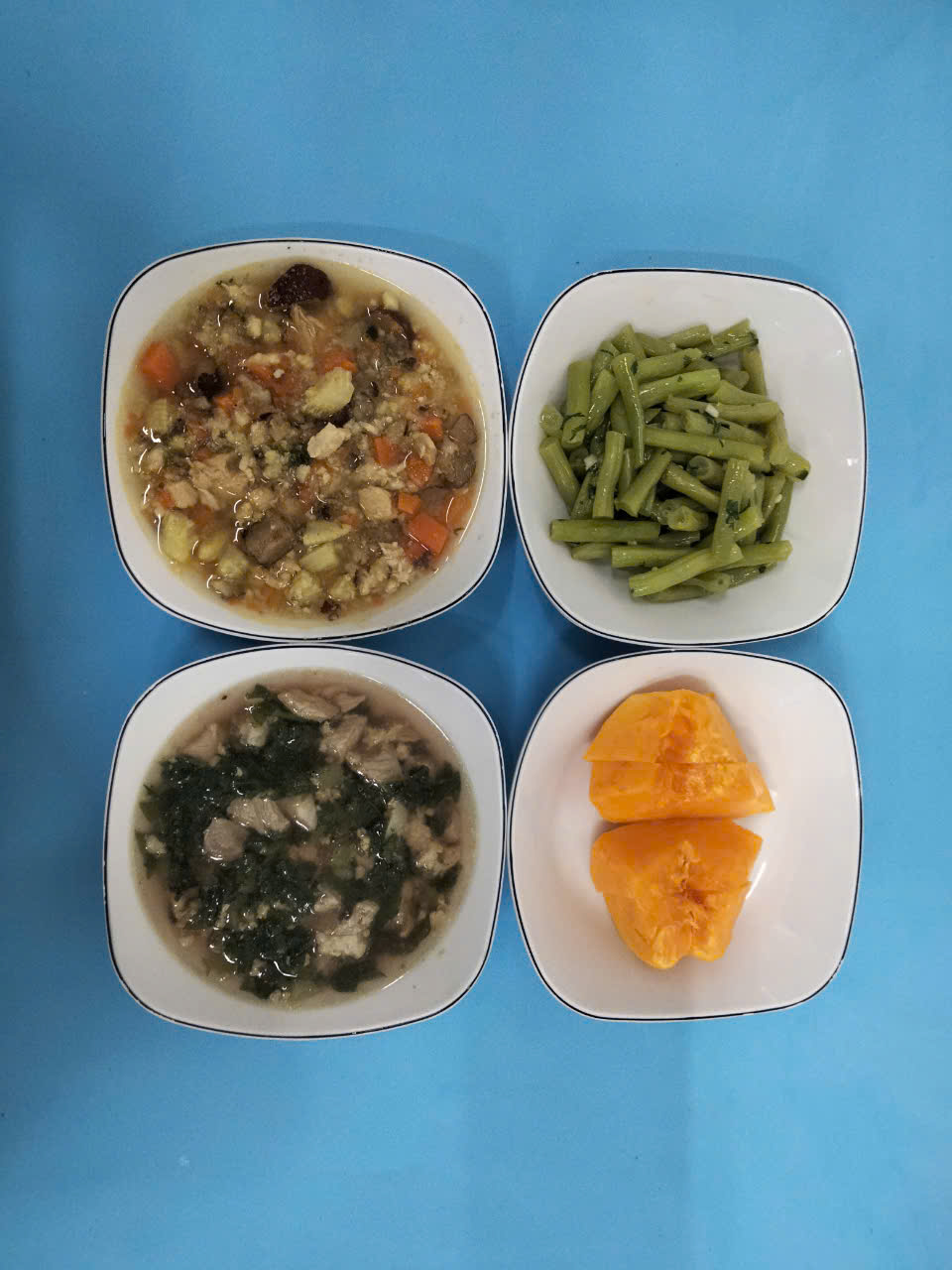 BUỔI XẾ:
Nui nấu thịt, tôm, mực, cải ngọt
Tráng miệng: Bánh plant
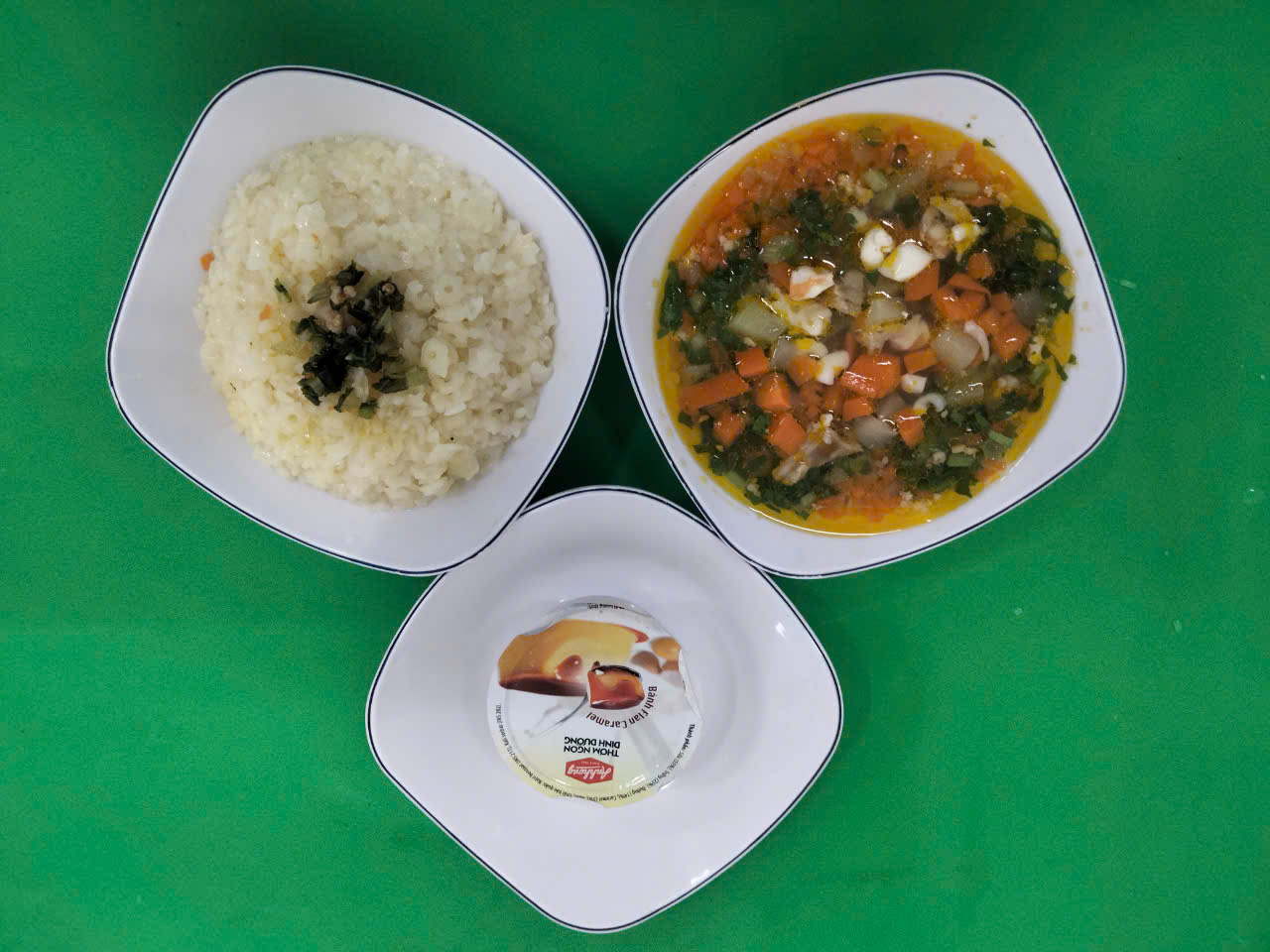